МИНОБРНАУКИ РОССИИ
Федеральное государственное бюджетное 
образовательное учреждение высшего образования
«Челябинский государственный университет»
(ФГБОУ ВО «ЧелГУ»)
Костанайский филиал 
 
Кафедра экономики
Бизнес-план инвестиционного проекта
Вендинг
Автор: Раздобреева Р.А
Костанай, 2020 г.
2
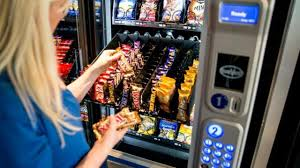 Вендинг - бизнес, основанный на использовании специализированных автоматов розничной торговли.
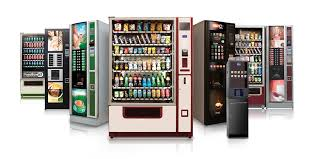 Автоматы помогают нам приобрести нужную продукцию: 
по пути, 
не тратя времени на ожидание своей очереди в магазине.
3
Цель:
создание доходной сети торговых автоматов влажными и бумажными салфетками
Задачи:
4
Общие сведения
Анализ рыночных возможностей
5
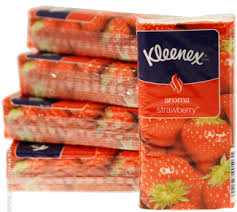 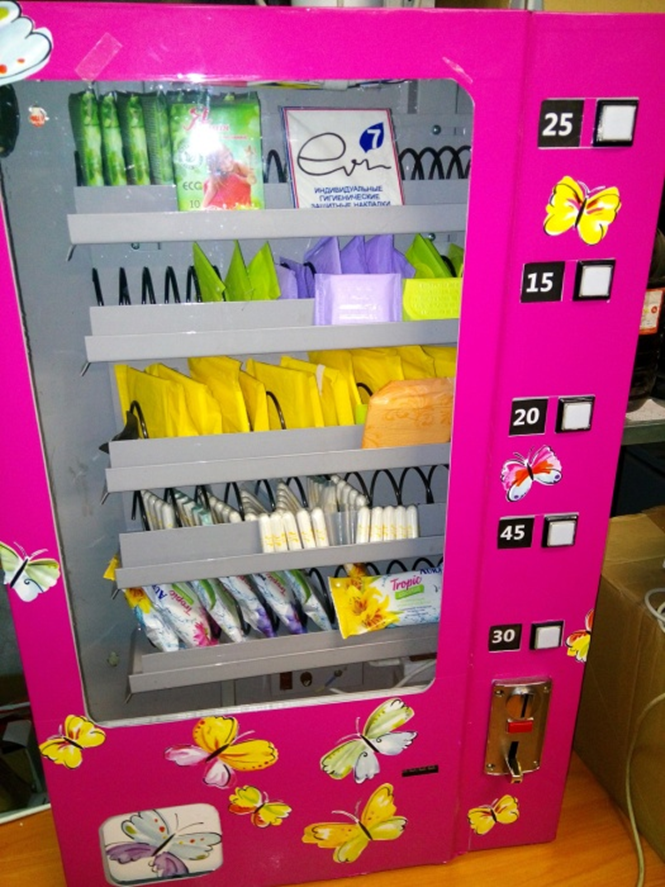 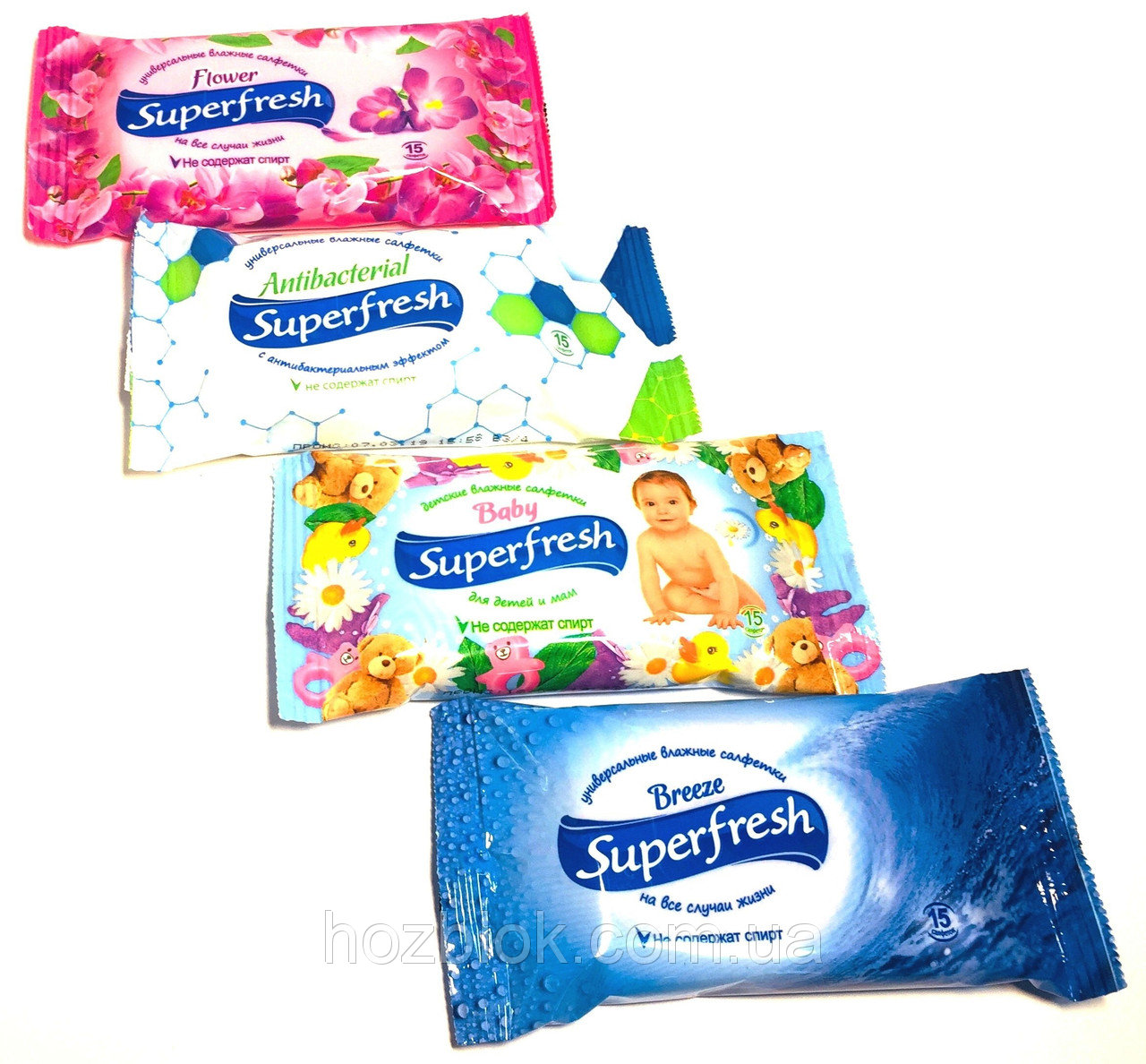 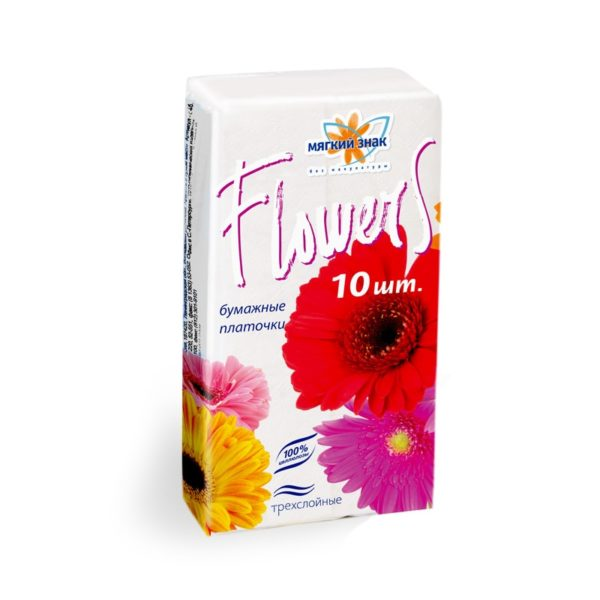 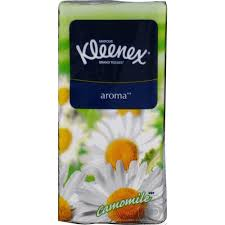 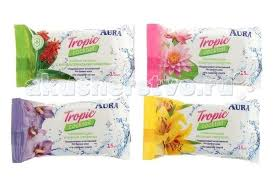 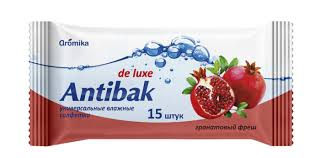 6
Таблица 1– SWOT – анализ конкурента – продуктового магазина
7
Таблица 2 – SWOT – анализ вендинга
Программа продаж
8
Таблица 3 – Программа продаж на 2020 год
9
Таблица 4 – Программа продаж на 2021 год
10
Таблица 5 – План закупа 2020 г.
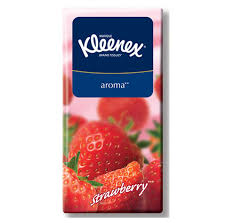 Таблица 6 – Закуп оборудования
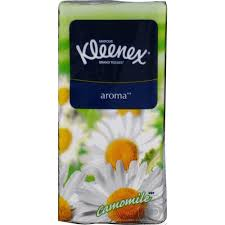 Таблица 7 – Аренда
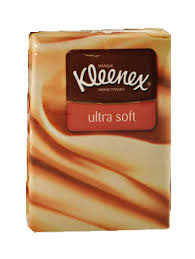 Таблица 8 – Персонал
11
Техническое планирование
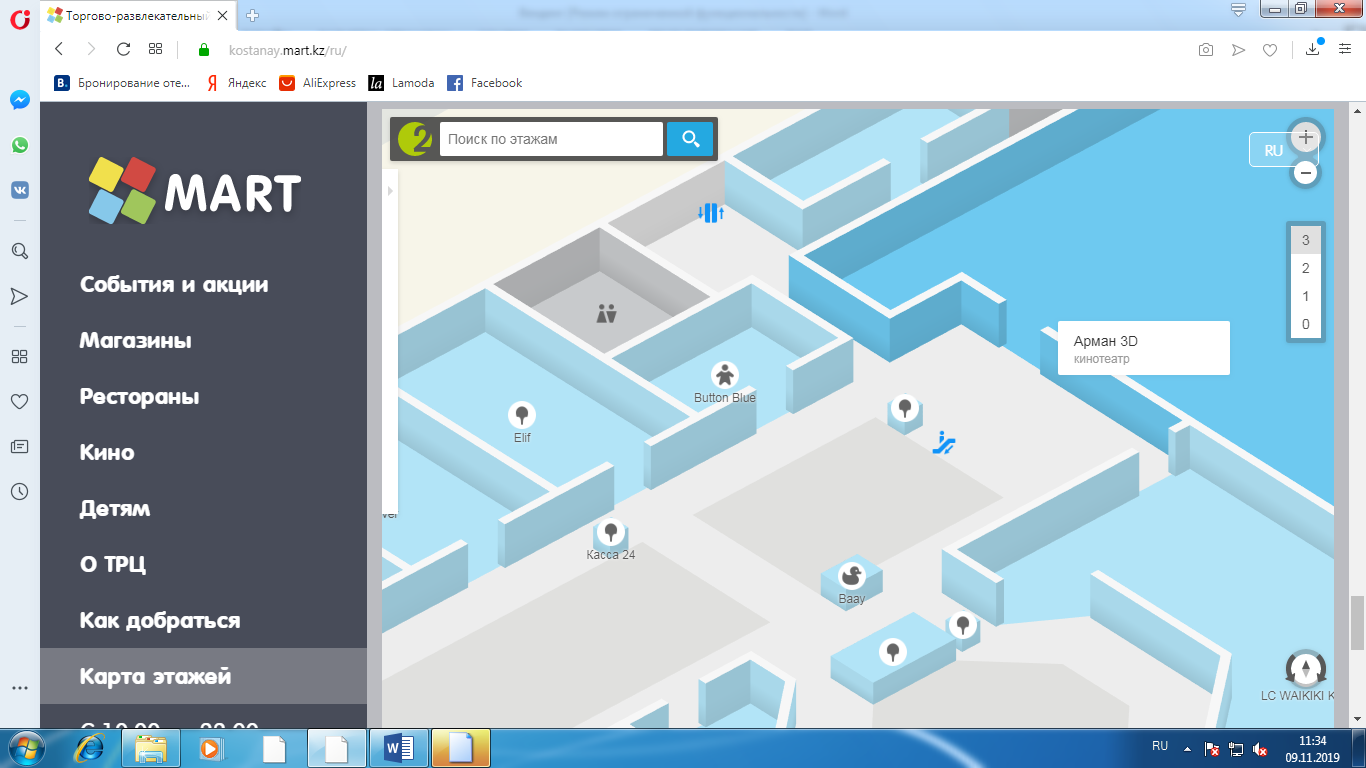 Рисунок 1 – Технический план
Менеджмент и реализация проекта
12
Таблица 9 - Календарный план реализации проекта
Таблица 10 – Календарный план затрат
13
Таблица 11 – Издержки в среднем за месяц, тенге
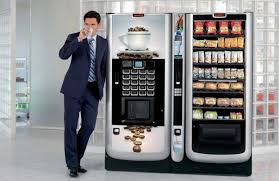 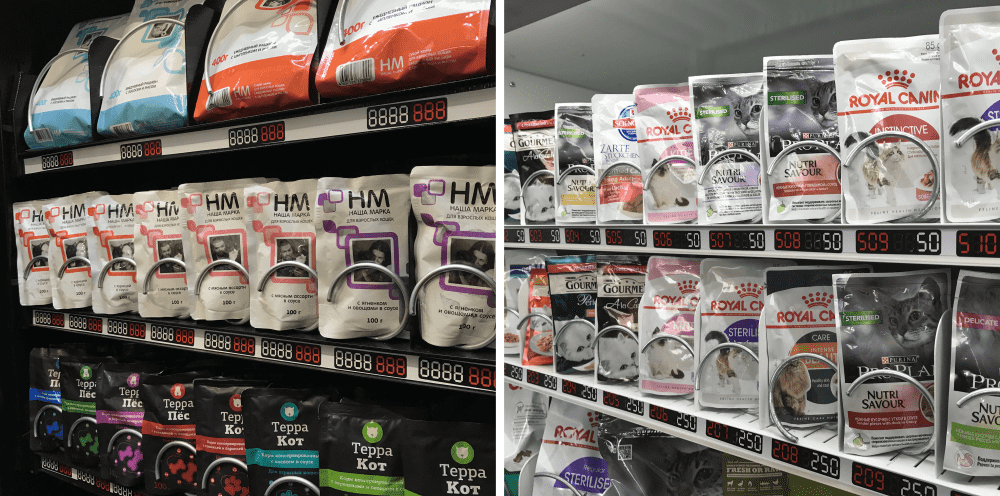 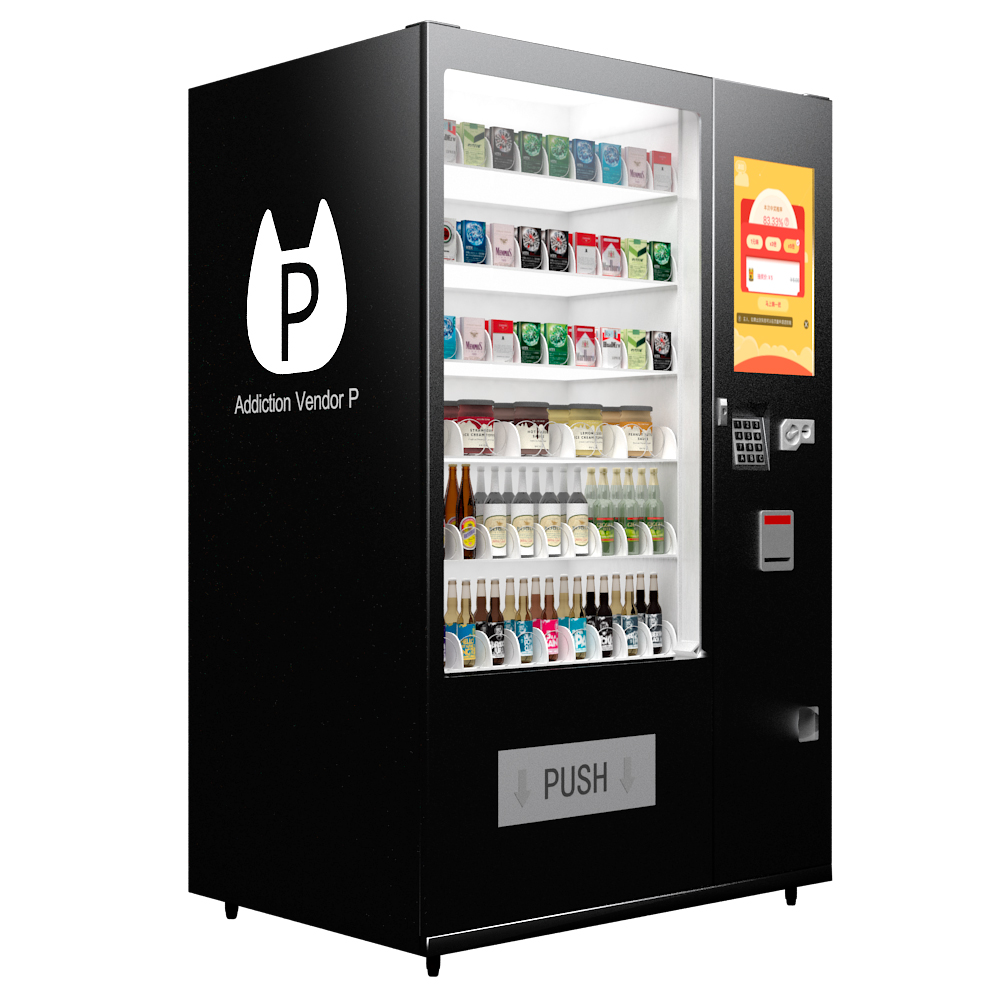 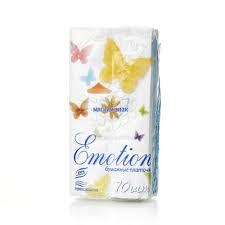 14
Финансовое планирование и оценка проекта
Таблица 12 – Полные инвестиционные издержки, тенге
Таблица 13 – План финансирования, тенге
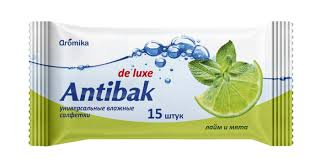 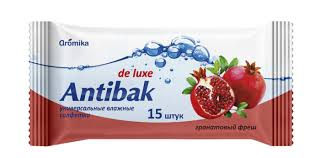 15
Таблица 14 – Финансовые коэффициенты
Таблица 15 – Анализ чувствительности и безубыточности
Социально-экономическое и экологическое воздействие проекта
16
Социально-экономическое воздействие проявляется в следующем:
увеличение доходов в бюджет;
развитие инфраструктуры в городе;
предотвращение заболеваний и эпидемий.
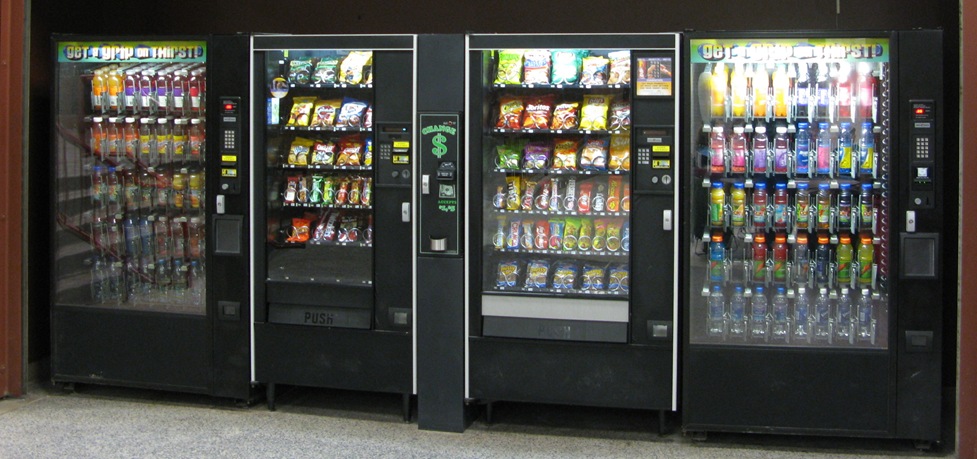 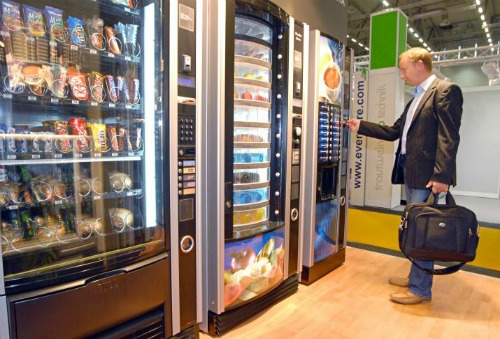 На экологическую ситуацию, вендинговый аппарат установленный в ТРЦ, не оказывает ни положительного, ни отрицательного влияния
17
Выводы и рекомендации
При успешной реализации проекта:
расширение сети вендинговых автоматов;
закуп более продвинутых автоматов с новыми функциями и большим объёмом загрузки.
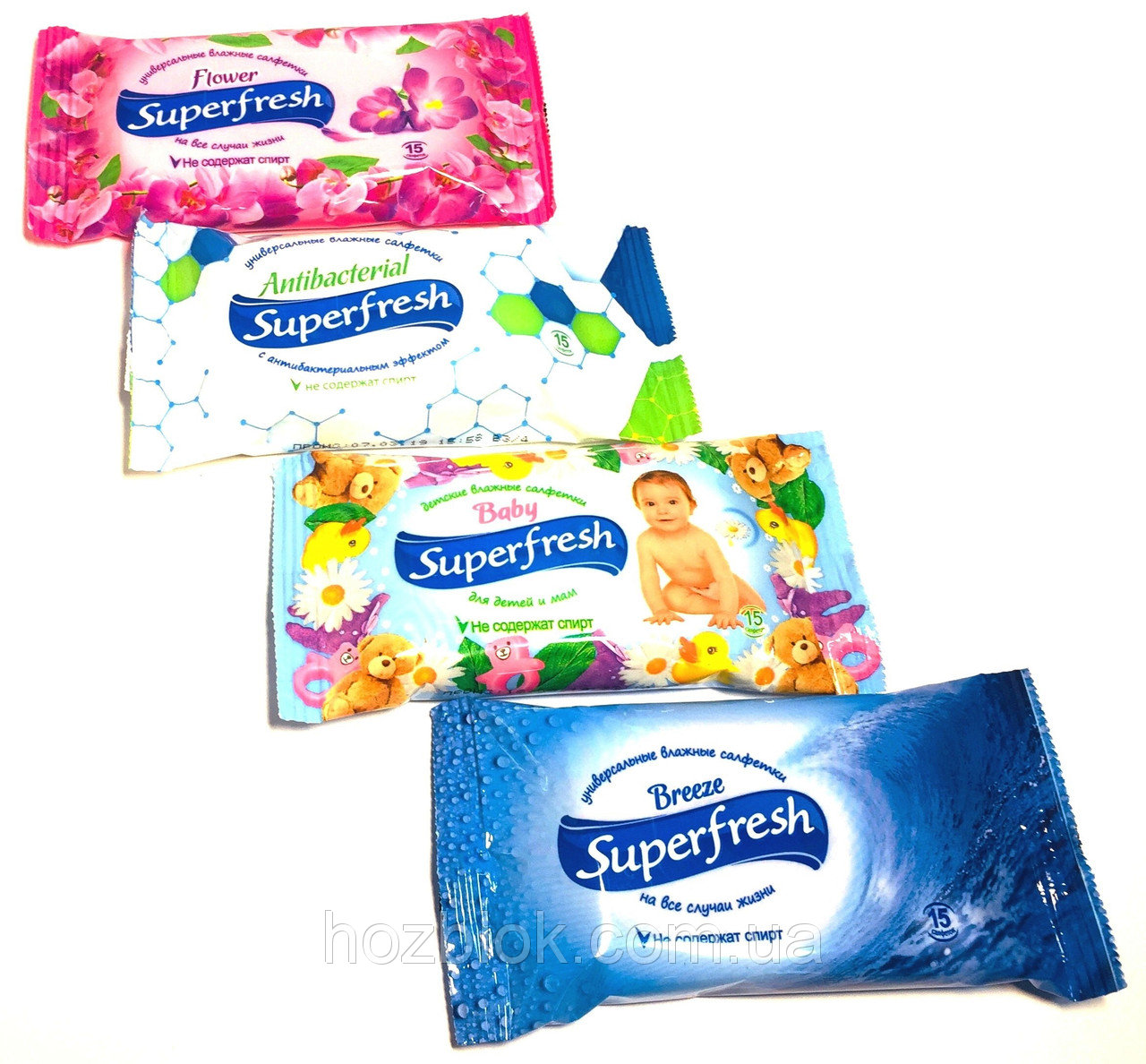 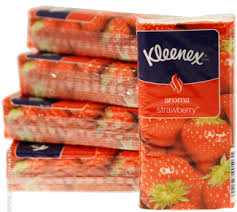 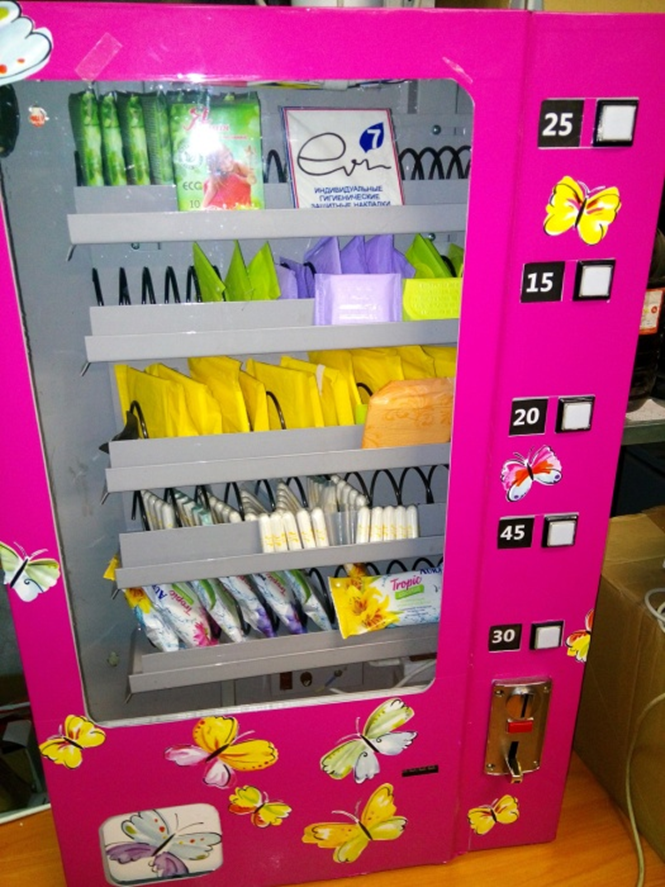 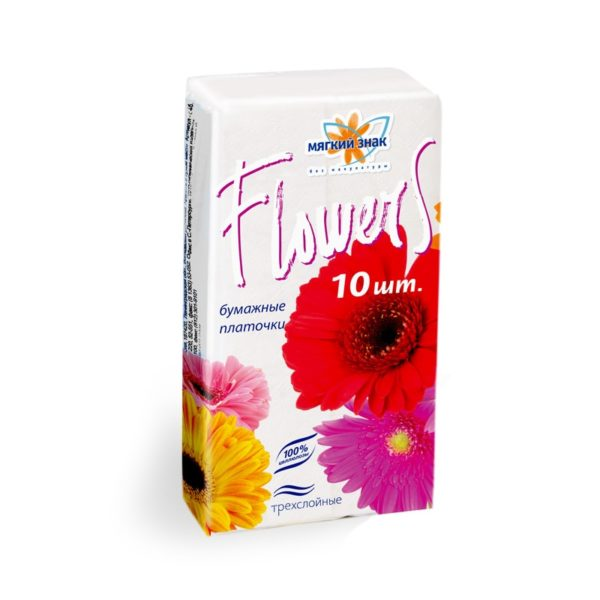 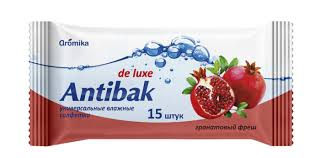 Спасибо за внимание!